Basic Electronics CSE 212
Md. Zakir Hasan LecturerDIU
Semiconductor Diode
Crystal Diode as a Rectifier
Crystal Diode Equivalent Circuits
Half-Wave Rectifier
Efficiency of Half-Wave Rectifier
Problems
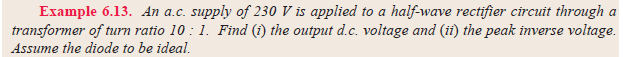 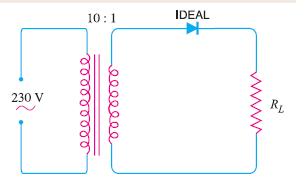 Problems
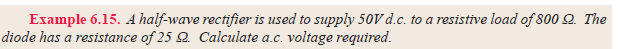